1
Un raro caso di ascite e diarrea
Dott.ssa Chiara Iannelli
Scuola di Specializzazione in Malattie dell’Apparato Digerente
Università degli studi Magna Graecia di Catanzaro
Direttore: Prof. Ludovico Montebianco Abenavoli
2
CASO CLINICO

Un raro caso di ascite e diarrea 

D.G., uomo, 34  anni
Nato a termine da parto eutocio
Sviluppo psico-fisico regolare
Assenza di familiarità per patologie gastrointestinali
Affetto da asma bronchiale e rinite allergica in terapia con antistaminici, β2-agonisti antistaminici ed immunoterapia specifica iniettiva

Insorgenza all’età di 34 anni di:
 dolori addominali continui
 alvo diarroico (5-6 evacuazioni al giorno di cui una notturna)
 calo ponderale di 5 kg
3
Dopo un mese per il persistere della sintomatologia si sottopone ad uno studio ultrasonografico dell’addome, che evidenzia la presenza di versamento ascitico nella tasca del Morrison ed in fossa iliaca destra con anse intestinali distese
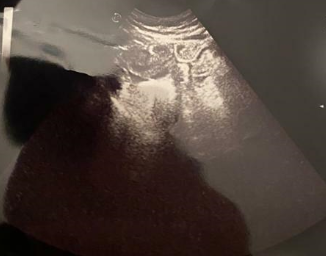 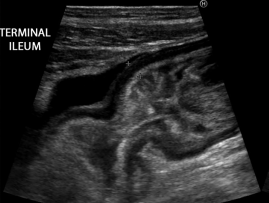 4
Alla luce del riscontro ecografico si ricovera per ulteriori accertamenti diagnostici ed in particolare:

Agli esami bioumorali di routine:
- Leucocitosi eosinofila ( WBC 16.800/mmc e eosinofili 8.300/mmc)
- Indici di flogosi nel range di normalità ( PCR 3 mg/l e VES 6 mm/h)
 Lieve ipoprotidemia (proteine totali 6,1 g/dl) e albumina nella norma 3,8 g/dl
 Sideremia ai limiti inferiori 64 µg/dl
- Nella norma gli indici di funzionalità epatica, pancreatica e renale
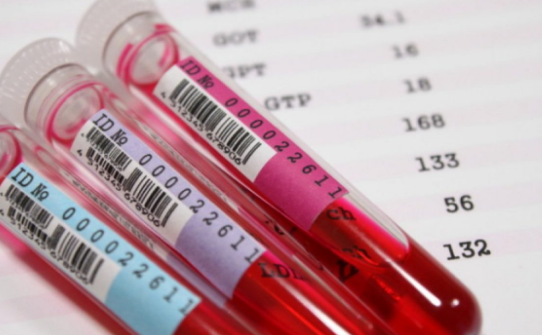 5
Nel sospetto di una patologia ad eziologia infettiva o autoimmune, vengono eseguiti esame parassitologico fecale, coprocoltura e calprotectina fecale, tutti con esito negativo

Inoltre la ricerca dell’antigene e la tossina A e B del Clostridium difficile, IgM e IgG per Citomegalovirus e virus Epstain-Barr, gli autoanticorpi pANCA e ASCA risultano anch’essi negativi

Data la diatesi allergica del paziente si esegue il dosaggio delle IgE totali (PRIST) che risultano aumentate (valore superiore a 100 KU/L)
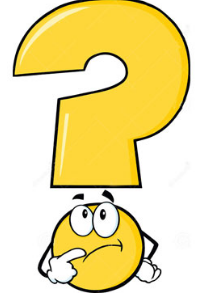 6
Esofagogastroduodenoscopia con biopsie multiple: mucosa esente da segni di malattia eccetto iperemia ed edema della camera bulbare
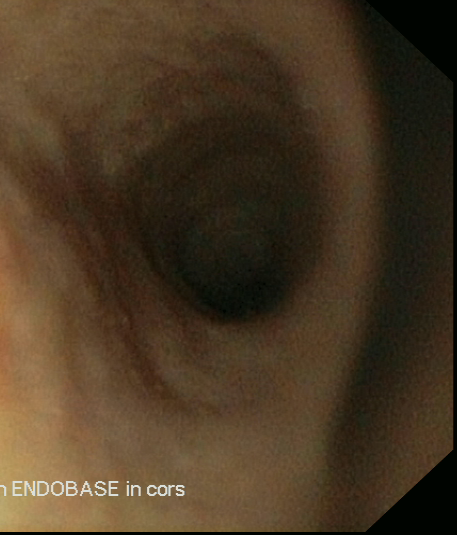 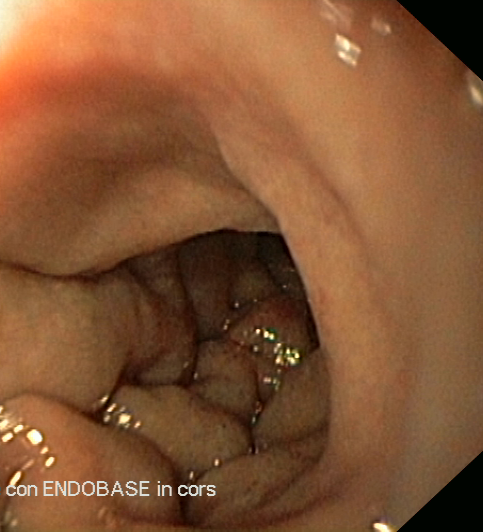 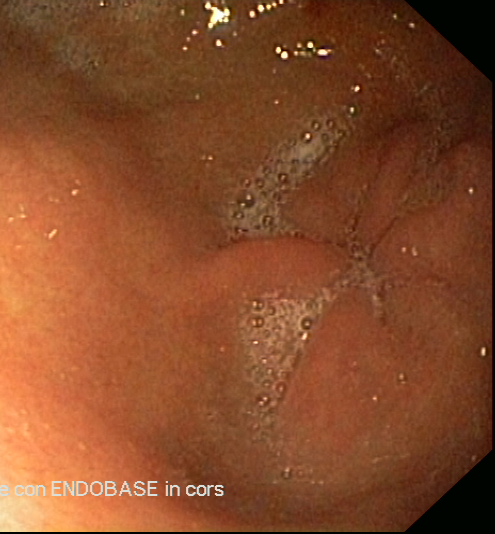 Ileo-colonscopia con biopsie multiple: iperemia ed edema dell’ultima ansa ileale per circa 10 cm, indenni i restanti tratti
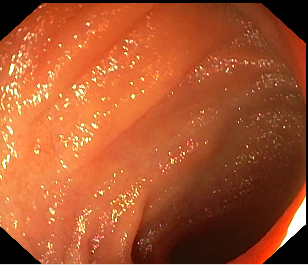 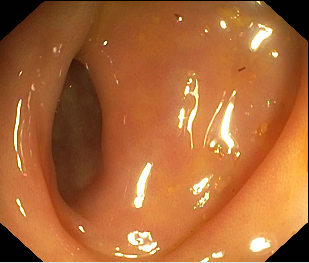 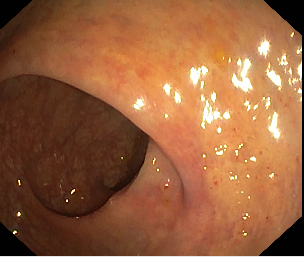 7
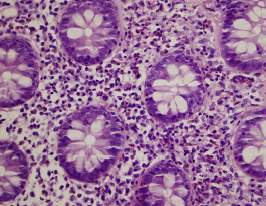 ESAME ISTOLOGICO

Mucosa gastrica caratterizzata da gastrite cronica superficiale, Helicobacter pylori negativo. A livello duodenale significativa componente eosinofila della lamina propria, con iperplasia delle cripte e degranulazione eosinofila interstiziale

Mucosa ileale caratterizzata da infiltrato infiammatorio cronico con spiccata componente eosinofila ed edema nella lamina propria; edema e flogosi della sottomucosa dove gli eosinofili si dispongono in aggregati. Nel colon destro  infiltrato eosinofilo meno evidente rispetto all’ileo che coinvolge focalmente anche la sottomucosa. Nel colon sinistro il quadro infiammatorio sfuma ulteriormente
8
Imaging di II livello

TC Addome senza e con MDC: ispessimento parietale delle anse del tenue con concomitante contenuto liquido, falda liquida libera nel cavo peritoneale e linfoadenopatie mesenteriche
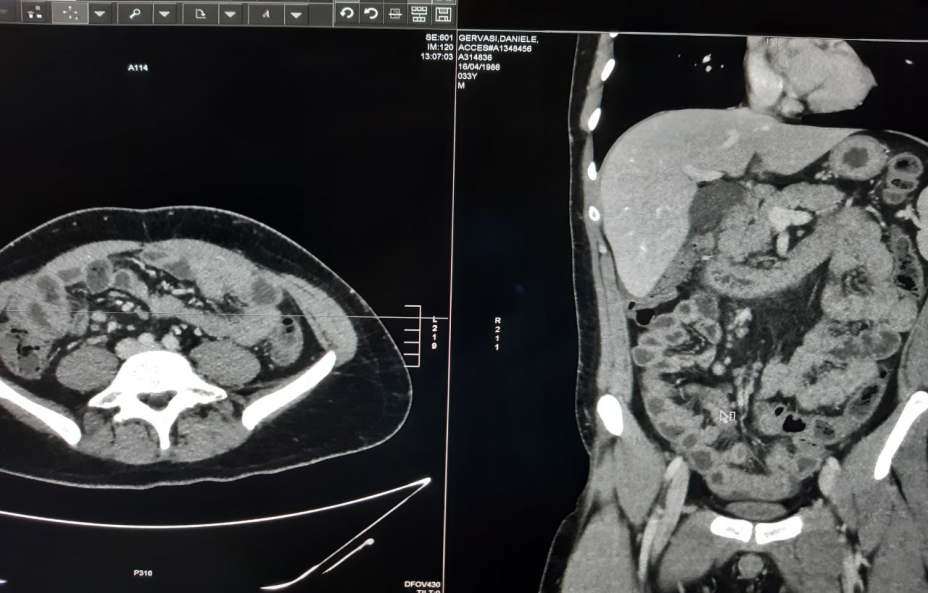 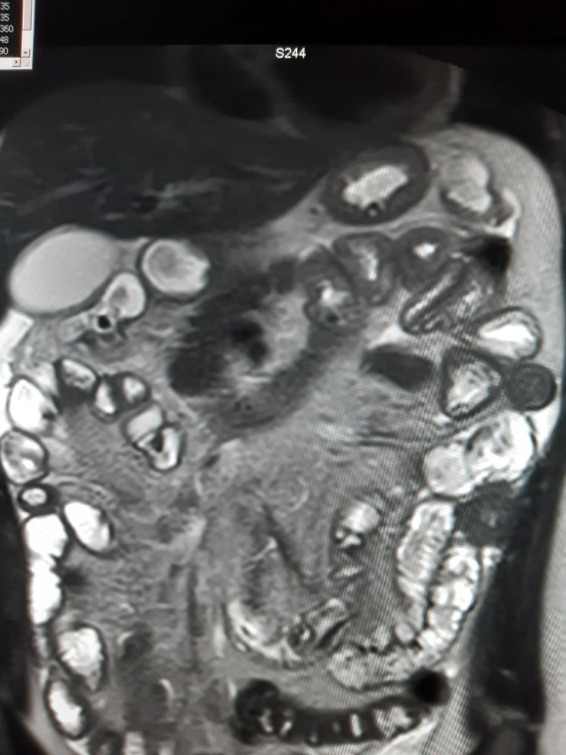 Entero-RM: falda di versamento ascitico in sede periepatica, perisplenica e nello scavo pelvico con aspetto ispessito del duodeno, delle anse digiunali nei quadranti centrali dell’addome e dell’ultima ansa ileale
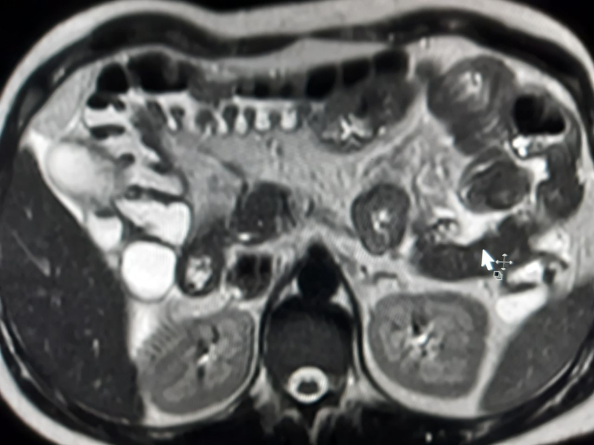 9
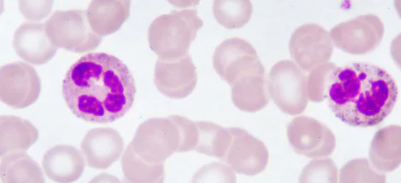 Alla luce del quadro clinico, bioumorale, endoscopico, istologico e radiologico viene pertanto posta la diagnosi di

 Enterocolite eosinofila
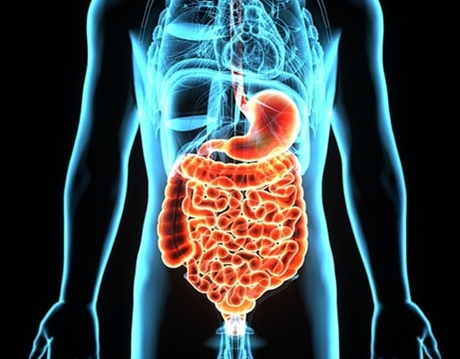 10
E’ stata impostata la seguente terapia di induzione:
 metilprednisolone 60 mg al giorno per 6 settimane con successivo tapering di 16 mg ogni 2 settimane 
 sodio cromoglicato 200 mg 3 bustine al giorno

Benessere clinico dopo pochi giorni dall’inizio della terapia con scomparsa della sintomatologia algica e della diarrea 

Terapia di mantenimento:
budesonide 9 mg per un mese poi tapering di 3 mg ogni mese 
 sodio cromoglicato 200 mg 2 bustine al giorno
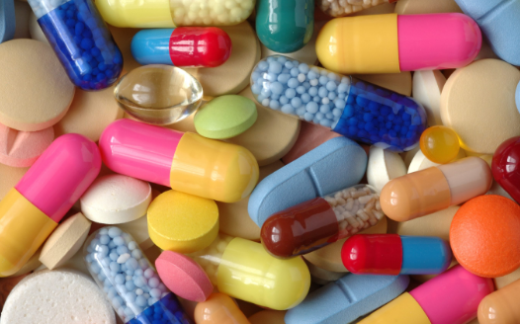 11
È stata consigliata al paziente, una dieta empirica di eliminazione “6 Food Elimination Diet” (6-FED), caratterizzata dall’esclusione per 8-12 settimane e successiva reintroduzione dei 6 alimenti principalmente allergizzanti (latte, uovo, grano, soia, arachidi/noccioline e pesce/crostacei).
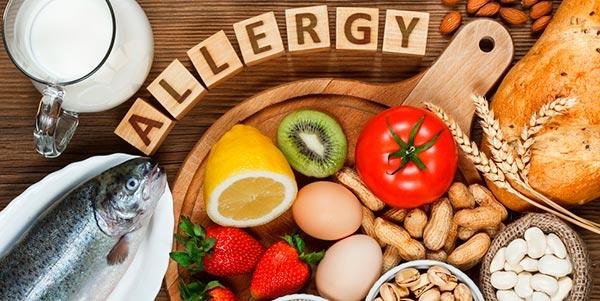 Assenza di ulteriori flare di malattia
 Assenza di dolore addominale
 Alvo regolare
 Recupero del peso corporeo
 Terapia con sodio cromoglicato e aderenza alla 6-FED con reintroduzione temporanea dei 6 alimenti per ricomparsa della sintomatologia
12
DEFINIZIONE

L’Enterocolite eosinofila è una rara patologia infiammatoria appartenente alla famiglia dei disordini gastrointestinali primitivi correlati agli eosinofili (EGID) e caratterizzata dalla presenza di un infiltrato eosinofilo  nella parete del viscere in assenza di una causa nota di eosinofilia
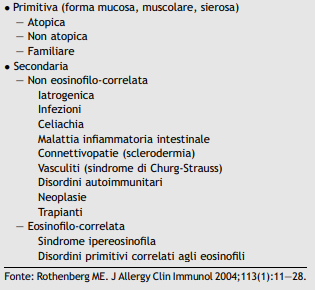 - Escludere le forme secondarie 
- Fino al 70% dei casi presenta un’allergia alimentare o farmacologica
- Nel 10% dei casi viene trasmessa con modalità autosomica dominante
13
EPIDEMIOLOGIA

La reale incidenza è difficilmente valutabile per l’esiguità dei casi diagnosticati e segnalati in letteratura

La prevalenza negli USA è pari a 2,5/100.000 abitanti con un rapporto M/F pari a 1,2:1

Interessa tutte le fasce di età tuttavia è più frequente nella terza decade di vita
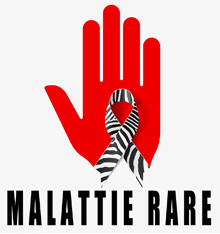 Guajardo JR, et al. Eosinophil-associated gastrointestinal disorders: a world-wide-web based registry. J. Pediatr. 2002
14
PATOGENESI
Gli allergeni alimentari e gli aero-allergeni vengono presentati dalle cellule APC (antigen-presentig cell) ai linfociti T helper che differenziandosi in linfociti Th2 rilasciano IL-4, IL-5 e IL-13.

IL-4 aumenta la produzione di linfociti Th2 e la sintesi di immunoglobuline IgE da parte delle plasmacellule
IL-5 favorisce la produzione midollare, differenziazione e sopravvivenza dei mastociti ed eosinofili
IL-13 aumenta la sintesi di eotassina-3 e periostina, prodotte rispettivamente dai mastociti e fibrobasti, che reclutano eosinofili dal circolo e, riduce, inoltre, l’espressione di desmogleina e filaggrina nei tessuti alterando la barriera epiteliale. Favorisce, inoltre, la produzione di collagene e la neoangionesi
Davis BP. Pathophysiology of Eosinophilic Esophagitis. 
Clin Rev Allergy Immunol. 2018
15
PATOGENESI
Gli allergeni alimentari e gli aero-allergeni tramite un meccanismo IgE-mediato determinano la degranulazione dei mastociti responsabili dell’ulteriore reclutamento di eosinofili tramite la produzione di eotassina e della fibrosi tissutale per il rilascio del fattore di crescita trasformante β (TGF-β) che favorisce la produzione di collagene da parte dei miofibroblasti

Lo storm citochinico determina l’aumento tissutale di eosinofili che rilasciano:
- la proteina cationica degli eosinofili (ECP);
- la proteina basica maggiore (MBP);
- la perossidasi eosinofila (EPX);
- fattore di crescita trasformante β (TGF-β)
Effetto citotossico diretto sulle cellule epiteliali

Aumento dell’attività contrattile delle cellule muscolari lisce

Aumento della produzione di collagene e transizione epitelio-mesenchimale

Aumento attività proteolitica delle triptasi e chimasi
Zhang M. et al. Eosinophilic gastroenteritis: A state of art review. J Gastroenterol Hepatol. 2017
16
PATOGENESI
La cascata infiammatoria esita nello sviluppo di:

-alterazione della barriera epiteliale

- iperplasia epiteliale

- dismotilità

- fibrosi della mucosa e sottomucosa
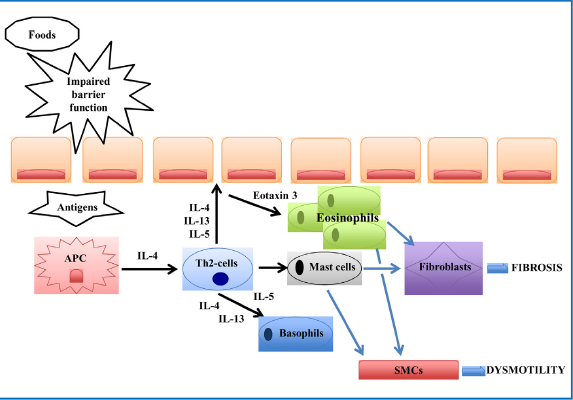 Vinit C. et al. Eosinophilic esophagitis: Pathophysiology, diagnosis and management. Arch Pediatr. 2019
17
CLINICA
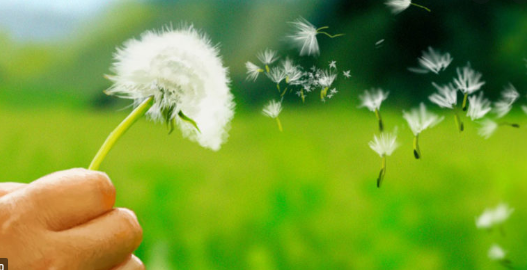 Spesso sono presenti altre comorbidità quali asma, rinite allergica, dermatite atopica ed allergie ad alimenti, farmaci e polline. Indagare un’eventuale cistite eosinofila (4,5% dei casi) e pancreatite da duodenite eosinofila
Il quadro clinico è estremamente polimorfo e correlato alla localizzazione, estensione e profondità della lesione. Si distinguono 3 varianti.
Interessamento della tonaca mucosa: rappresenta la forma più frequente, è caratterizzata da diarrea, vomito, dolore addominale prevalentemente notturno, rettorragia, calo ponderale, anemia sideropenica e dispepsia che non risponde ai gastroprotettori
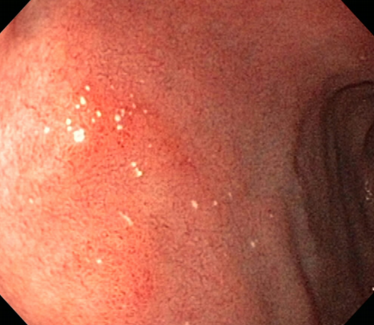 Placche bianche nel bulbo duodenale di un paziente con enterite eosinofila
18
CLINICA
Interessamento della tonaca muscolare: è la seconda forma più frequente. E’ caratterizzata da episodi transitori di subocclusione o occlusione intestinale che interessano maggiormente  il piloro ed il duodeno
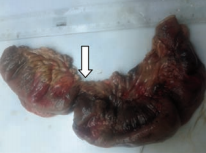 Resezione di ansa ileale per tratto stenotico in paziente con occlusione intestinale
19
CLINICA
Interessamento della tonaca sierosa: è la variante più rara nel quale l’infiltrato infiammatorio ricco in eosinofili permea attraverso tutti e 3 gli strati della parete del viscere. Si associa a versamento essudatizio, dolore addominale ed una più significativa eosinofilia rispetto alle altre varianti
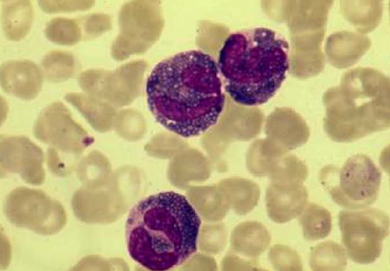 Presenza di eosinofili nel liquido ascitico all’esame citologico di un paziente con enterite eosinofila
20
PROGNOSI
Le varianti con interessamento della tonaca mucosa e/o della tonaca muscolare rappresentano le forme con prognosi peggiore in quanto caratterizzate da un decorso cronico continuo o frequenti riacutizzazioni rispettivamente

La variante con interessamento della tonaca sierosa presenta una prognosi favorevole manifestandosi con un singolo flare di malattia senza cronicizzazione dei sintomi in quanto è responsiva alla terapia corticosteroidea
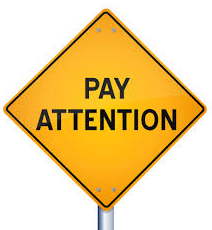 21
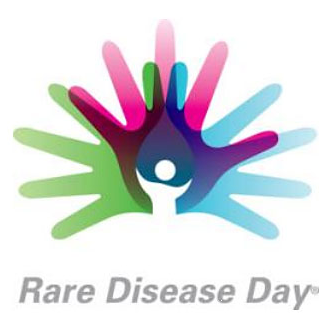 DIAGNOSI

Assenza di linee guida standardizzate per la diagnosi dell’Enterocolite eosinofila!

Criteri diagnostici
 Presenza di sintomi gastrointestinali
 Infiltrato eosinofilo all’esame istologico delle biopsie endoscopiche o all’esame citologico del liquido ascitico
 Esclusione di tutte le possibili cause di eosinofilia tissutale
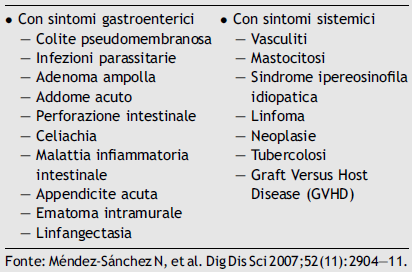 22
DIAGNOSI

Esami bioumorali:
 Leucocitosi eosinofila con conta assoluta degli eosinofili
 Anemia sideropenica, ipoprotidemia e ipoalbumineamia da malassorbimento
 IgA anti-transglutaminasi, p-ANCA e ASCA negativi
 IgE > 100KU/l
 RAST test per identificare eventuali allergie alimentari IgE mediate
600-1500/µL malattia lieve
1500-5000/µL malattia moderata
>5000/µL malattia severa
Altre indagini di I livello:
Prick test per identificare allergeni inalanti
Esame parassitologico delle feci
 Calprotectina fecale
 Antigene e tossina A e B di Clostridium difficile
 IgM e IgG per Citomegalovirus e virus Epstain Barr
L’eosinofilia periferica può essere assente nel 20% dei pazienti!
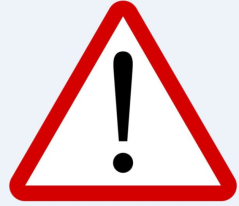 23
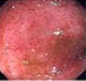 DIAGNOSI

Imaging endoscopico
Aspecifico con distribuzione “patchy” delle lesioni
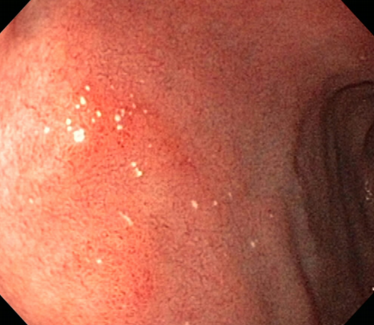 edema ed eritema puntiforme della mucosa
 “whitish specks” ovvero placche bianche 
 ulcere superficiali
 pseudopolipi
 ispessimento delle pliche mucosali
 noduli mucosi
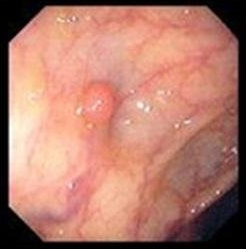 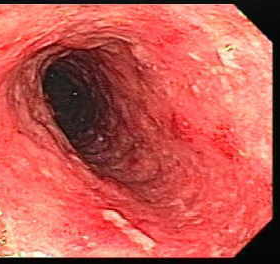 24
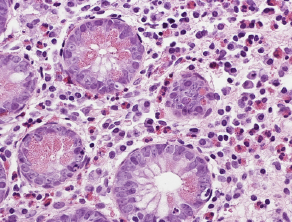 DIAGNOSI

Esame istologico
Assenza di linee guida per la diagnosi istologica di malattia
 infiltrato eosinofilo nella lamina propria e nella sottomucosa, degranulazione eosinofila
iperplasia delle cripte, atrofia dei villi, ascessi criptici e necrosi epiteliale
Eosinofili per HPF nei disordini gastrointestinali
correlati agli eosinofili
Il cieco e l’appendice con più di 40 eosinofili per high-power field presentano fisiologicamente il più alto numero di eosinofili di tutto il tratto gastrointestinale
Sunkara T. et al. Eosinophilic  gastroenteritis: diagnosis and clinical perspectives. Clin exp Gastroenterol. 2019
25
DIAGNOSI

Imaging radiologico
ispessimento circonferenziale della parete del viscere intestinale
 ispessimento delle pliche mucosali con “araneid-limb-like sign” 
 versamento endoaddominale
 pancreas edematoso con raccolte peripancreatiche in presenza di ispessimento del duodeno
ispessimento e pseudopolipi della parete vescicale
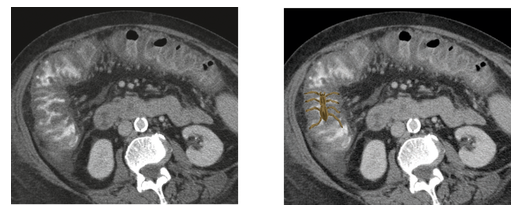 Arained-limb-like sign
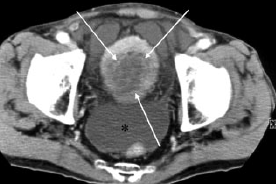 Ispessimento della parete vescicale
26
DIAGNOSI DIFFERENZIALE
Infezione da Helicobacter pylori può causare una gastrite antrale eosinofila responsiva alla terapia eradicante

 Sindrome ipereosinofila idiopatica associata ad ipereosinofilia (>1500/mmc) per più di 6 mesi con danno multiorgano

Vasculiti dei piccoli vasi e Sclerosi sistemica associate ad ipereosinofilia periferica

 Gastroenteriti eosinofile da farmaci o da parassiti
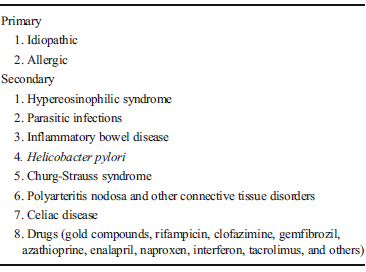 27
MANAGEMENT
Assenza di un linee guida specifiche per il trattamento dell’Enterocolite eosinofila!
I cardini della terapia
    Approccio dietetico
     Corticosteroidi 
     Antagonista del recettore dei leucotrieni
     Stabilizzanti la membrana dei mastociti e antistaminici
     Anticorpi monoclonali
     Terapia chirurgica
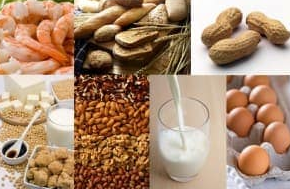 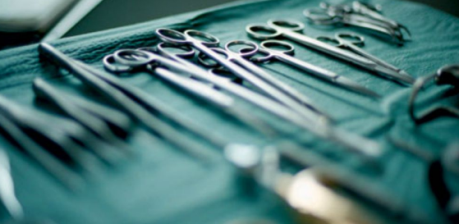 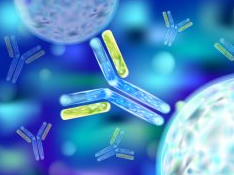 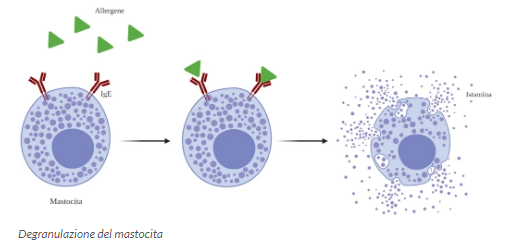 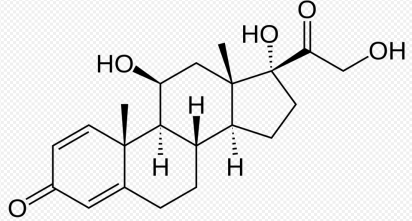 28
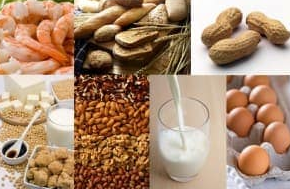 MANAGEMENT
Assenza di un linee guida specifiche per il trattamento dell’Enterocolite eosinofila!
I cardini della terapia
    Approccio dietetico
Dieta di eliminazione mirata sull’esito del RAST test
Dieta di eliminazione empirica “6 food elimination diet” 
(latte, uovo, grano, soia, arachidi/noccioline e pesce/crostacei). 
Dieta elementare
Efficace nella variante mucosale
Riduce gli eosinofili tissutali 
Migliora i sintomi
Scarsa efficacia nella variante muscolare e sierosa
Scarsa aderenza alla dieta
Ridotta qualità di vita
Scarsa palatabilità
29
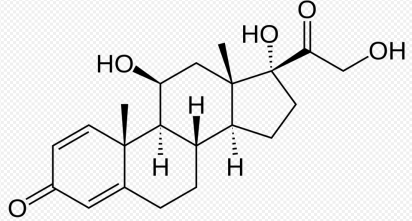 MANAGEMENT
Assenza di un linee guida specifiche per il trattamento dell’Enterocolite eosinofila!
I cardini della terapia
    Corticosteroidi 
Prednisolone 0,5-1 mg/kg per 2 settimane con tapering ogni 7 giorni
Budesonide 9 mg/die con tapering di 3 mg ogni mese
Nuovo ciclo di steroidi o mantenimento della dose minima efficace (5-10 mg prednisolone, 3-6 mg budesonide) nelle forme steroido-dipendenti
Induzione/mantenimento remissione clinica
Efficace nella variante mucosale e sierosa (ascite responsiva)
Riduce l’eosinofilia e gli eosinofili tissutali
Eventi avversi da steroidi
30
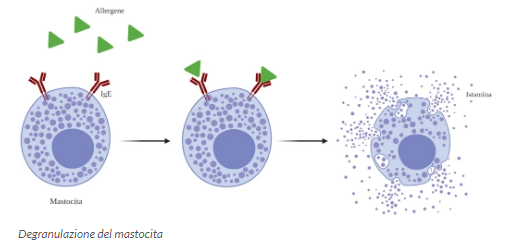 MANAGEMENT
Assenza di un linee guida specifiche per il trattamento dell’Enterocolite eosinofila!
I cardini della terapia
    Antagonista del recettore dei leucotrieni
Montelukast 10-40 mg/die
    Stabilizzanti la membrana dei mastociti e antistaminici
Sodio cromoglicato 100-300 mg/die per 3-4 volte al giorno da 10 settimane a più di 1 anno
Ketotifene 2-4 mg/die
Induzione/mantenimento remissione clinica
Riduce l’eosinofilia ed i livelli di IgE
Assenza di trial clinici ad ampio sample size  per valutare efficacia e sicurezza nel lungo termine
31
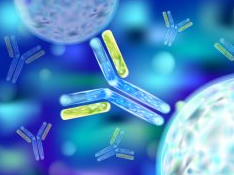 MANAGEMENT
Assenza di un linee guida specifiche per il trattamento dell’Enterocolite eosinofila
I cardini della terapia
    Anticorpi monoclonali
Mepolizumab e Reslizumab anti-IL 5
Omalizumab anti-IgE (indicato anche nella terapia dell’asma e della rinite allergica)
Infliximab anti-TNF α
Mantenimento remissione clinica
Riduce l’eosinofilia e gli eosinofili tissutali
Effetto rebound dell’eosinofilia
Assenza di trial clinici ad ampio sample size  per valutare efficacia e sicurezza
32
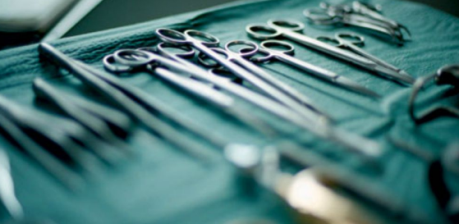 MANAGEMENT
Assenza di un linee guida specifiche per il trattamento dell’Enterocolite eosinofila!
I cardini della terapia
    Terapia chirurgica
Resezione segmentaria indicata nelle perforazioni e nelle stenosi intestinali non responsive alla terapia steroidea
Enterocolite eosinofila esordita con occlusione intestinale e diagnosticata dall’esame istologico del pezzo operatorio! Migliore inquadramento diagnostico del paziente per avviare la terapia steroidea ed evitare l’intervento chirurgico se la stenosi è reversibile.
Risoluzione del quadro di occlusione intestinale/addome acuto
Complicanze legate all’intervento chirurgico
33
TAKE HOME MESSAGE
Malattia gastrointestinale rara
  Pattern di malattia caratterizzato da 3 varianti: mucosale, muscolare e sieroso
 Sintomi di malattia e quadro endoscopico aspecifici
Assenza di linee guida specifiche per la diagnosi e terapia dell’Enterocolite eosinofila
 Ascite responsiva alla terapia steroidea
 Necessità di ulteriori trial clinici randomizzati e controllati per valutare efficacia e sicurezza della terapia nel lungo termine
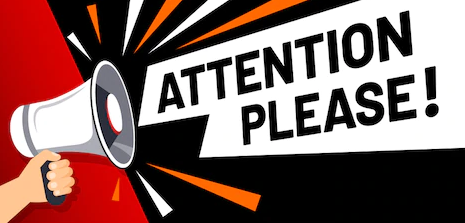